Advancing Substance Use Prevention to Meet the Moment
Christopher M. Jones, PharmD, DrPH, MPH
CAPT, US Public Health Service
Director, Center for Substance Abuse Prevention
Substance Abuse and Mental Health Services Administration
U.S. Department of Health and Human Services
Learning Objectives
Characterize the current landscape of substance use in the nation.
Describe the importance of prevention in the context of today's drug threats and its role within the continuum of care.
Examine how established and emerging prevention strategies can be utilized to address the ever-changing drug landscape. 
Present a rationale for a comprehensive prevention strategy.
Epidemiology Update
Historically High Overdose Deaths in the U.S.
Source: CDC
Latest Provisional Data
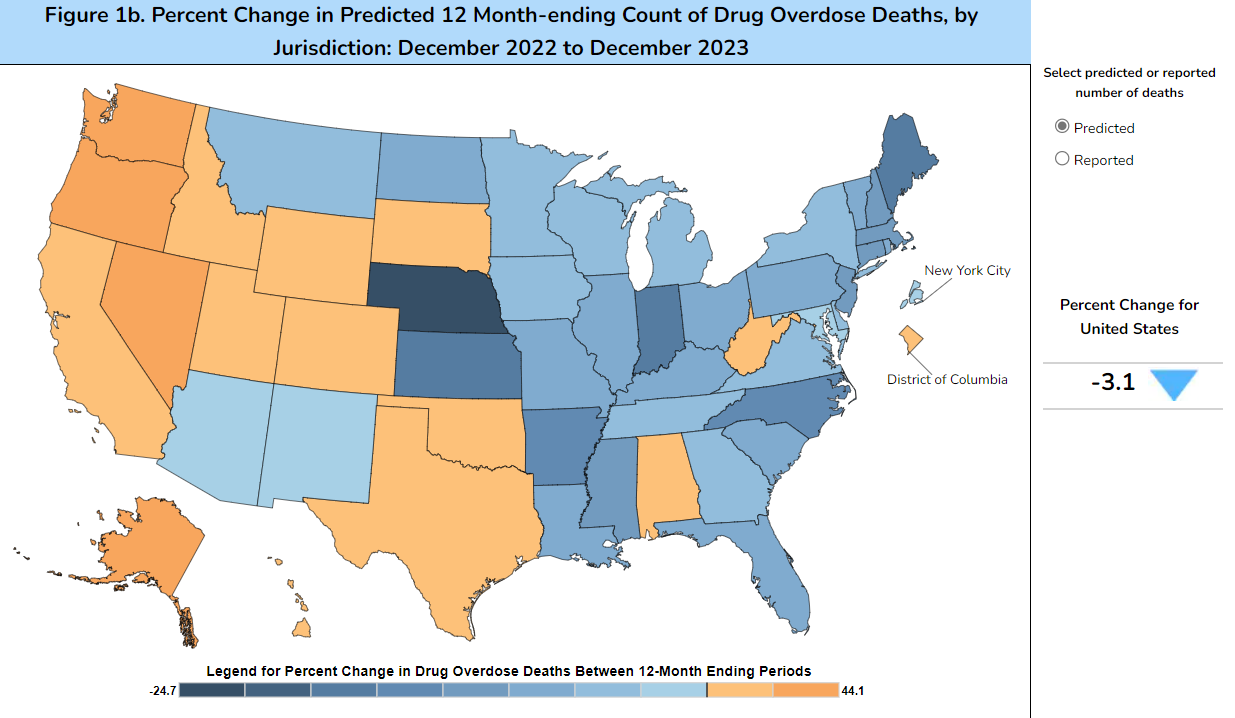 Products - Vital Statistics Rapid Release - Provisional Drug Overdose Data (cdc.gov)
Deaths Driven by Illicit Synthetic Opioids and Stimulants
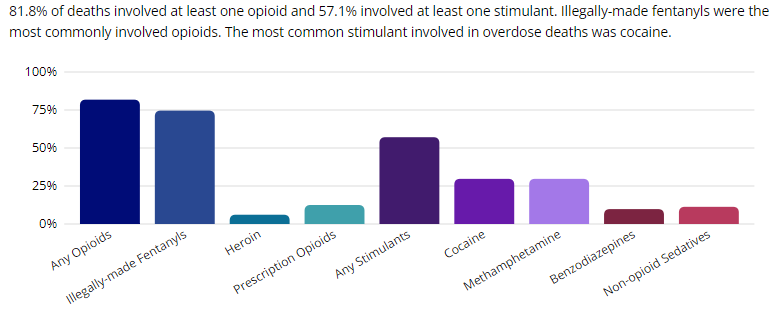 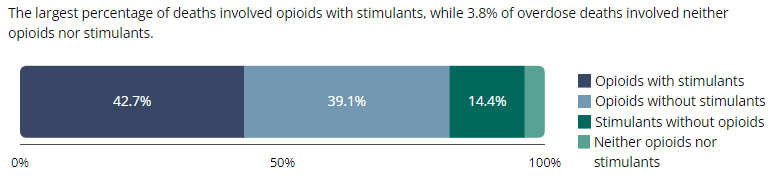 SUDORS Dashboard: Fatal Overdose Data | Drug Overdose | CDC Injury Center
Changing Epidemiology of Substance Use & Overdose
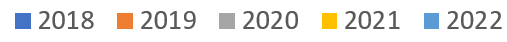 Source: CDC NCHS. NVSS/WONDER, 2024.
The Substance Use Landscape Is Changing and Has Never Been Riskier
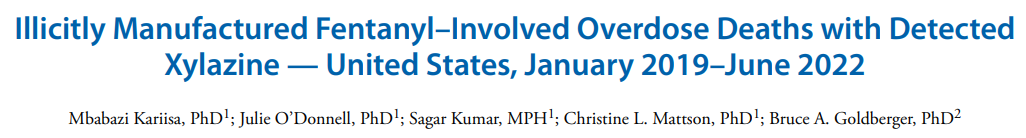 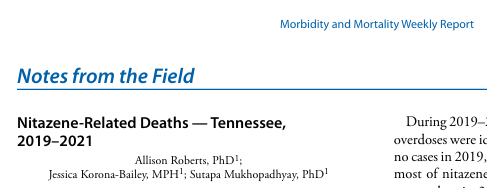 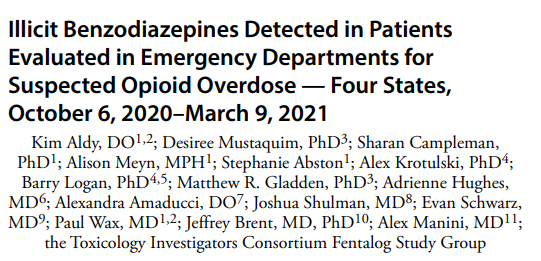 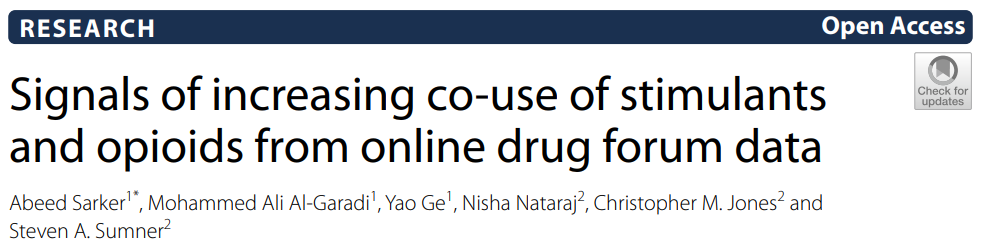 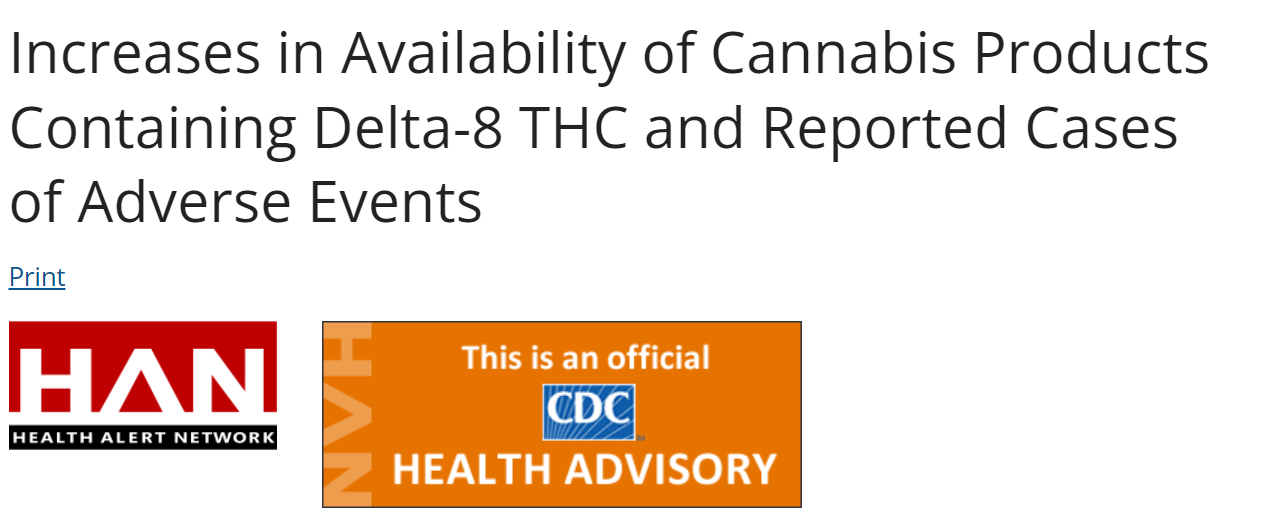 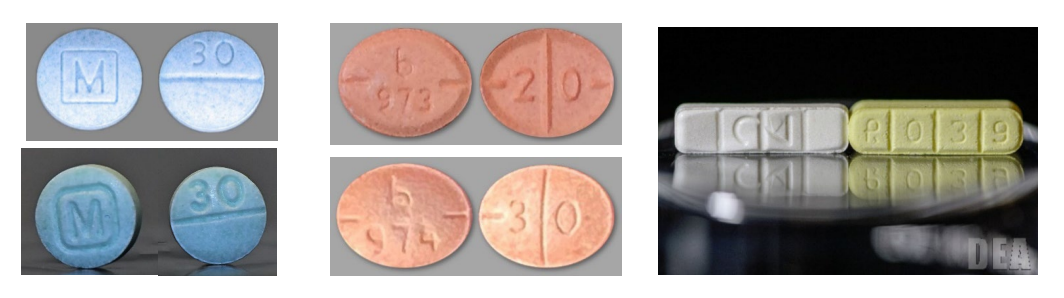 Usual Suspects are Ever-Present and Evolving
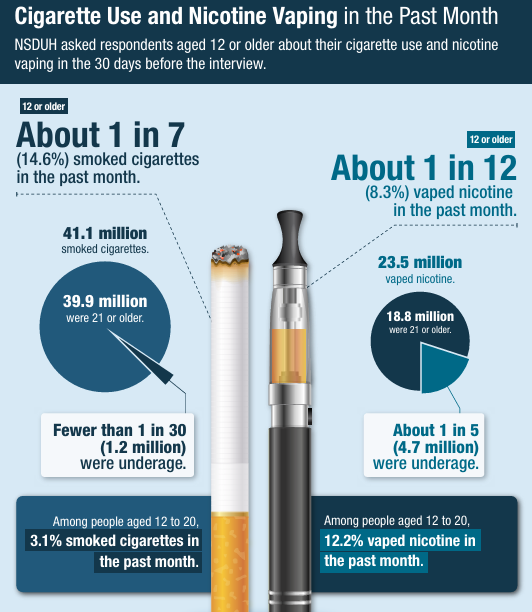 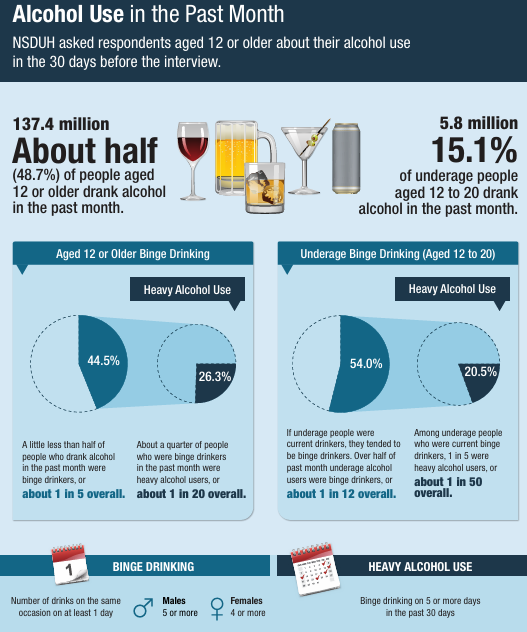 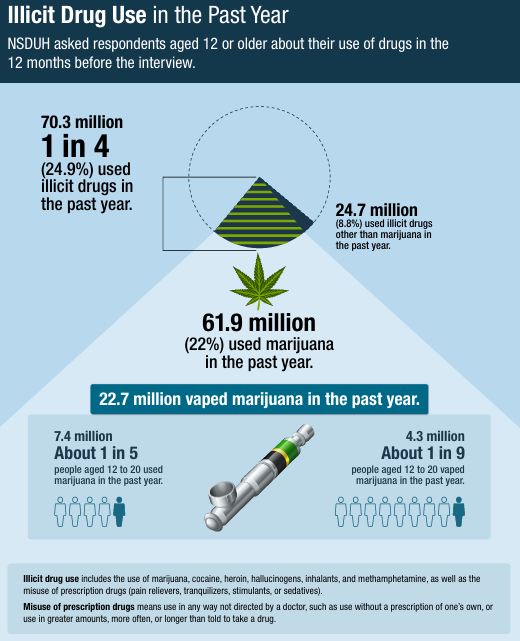 Substance Use and Mental Health are Intimately Linked
Past Year or Past Month Substance Use: Among Adolescents Aged 12 to 17; by Past Year Major Depressive Episode (MDE) Status, 2022
Past Year or Past Month Substance Use: Among Adults Aged 18 or Older; by Past Year Mental Illness Status, 2022
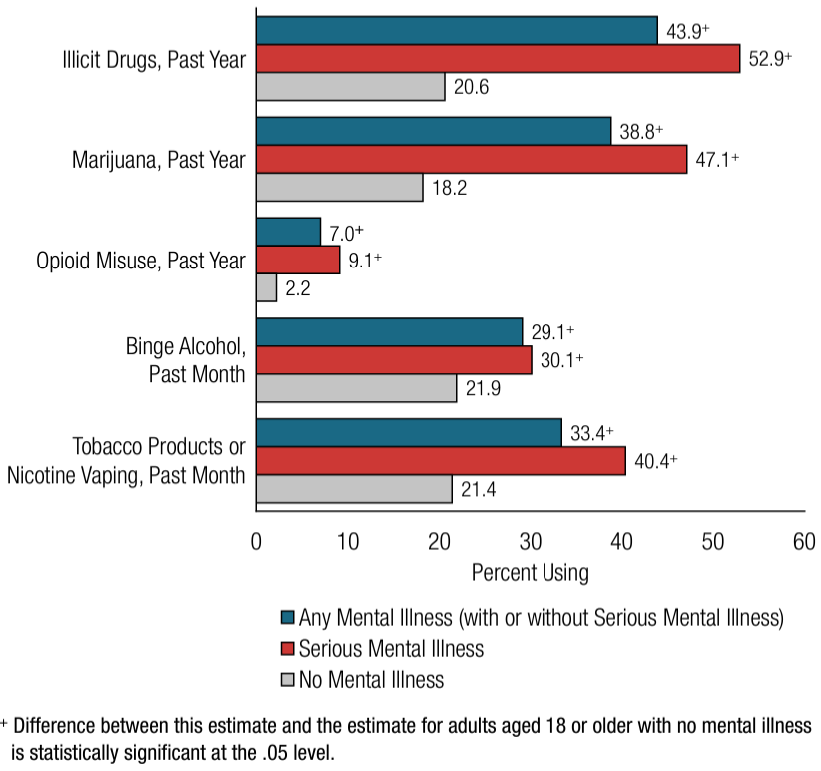 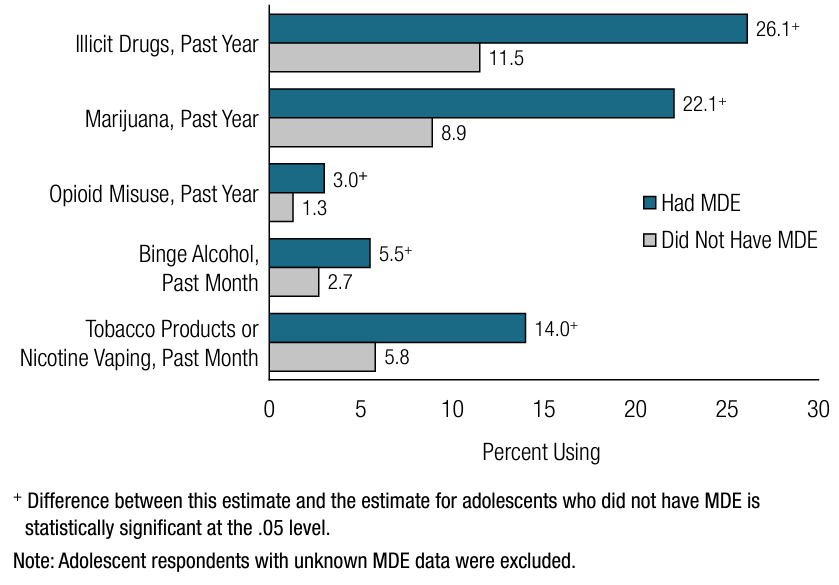 Data Source: Substance Abuse and Mental Health Services Administration. (2023). Key substance use and mental health indicators in the United States: Results from the 2022 National Survey on Drug Use and Health (HHS Publication No. PEP23-07-01-006, NSDUH Series H-58). Center for Behavioral Health Statistics and Quality, Substance Abuse and Mental Health Services Administration. https://www.samhsa.gov/data/report/2022-nsduh-annual-national-report
Percent of All Deaths by Age Group Due to Drug Overdose in 2022
1 in 3
1 in 4
1 in 5
1 in 8
1 in 12
1 in 20
1 in 100
Source: CDC NCHS. NVSS/WONDER, 2024
Holistic Approach to Substance Use & Overdose
Guiding Frameworks for SAMHSA's Whole Person Approach
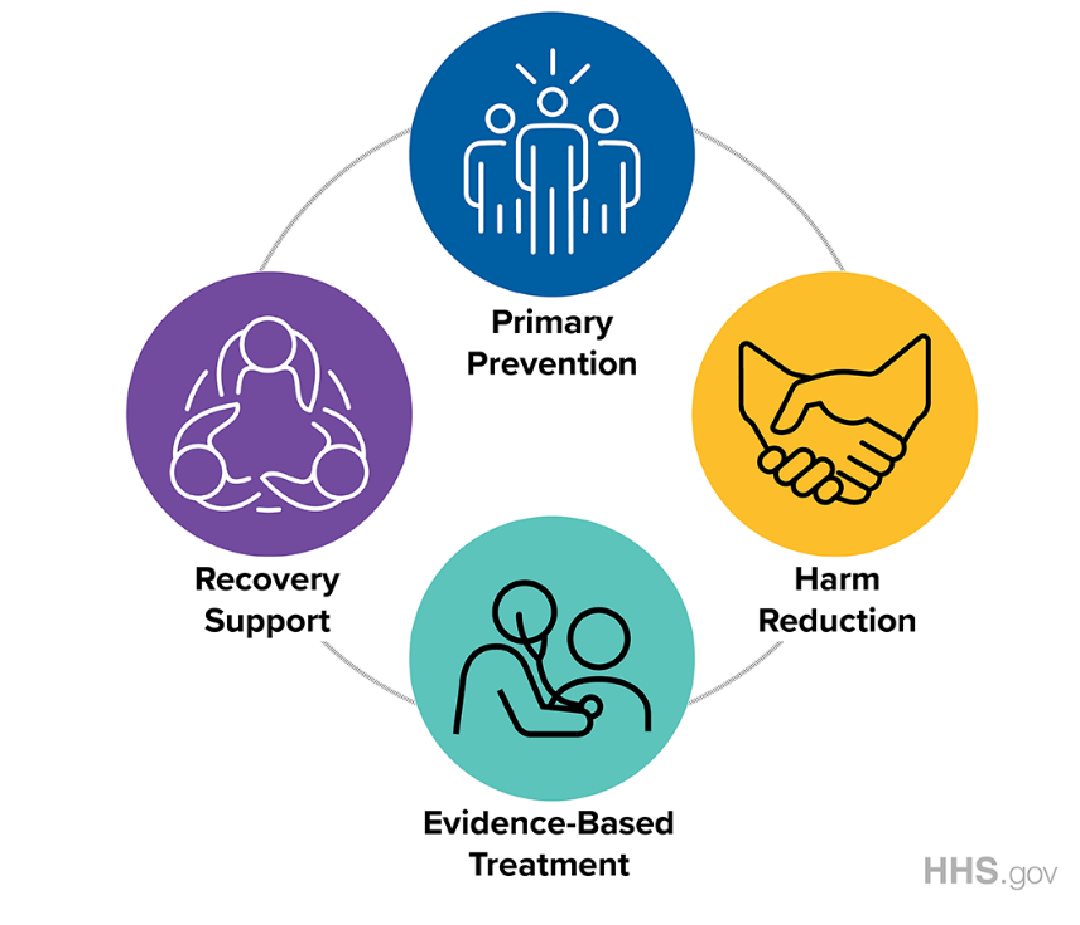 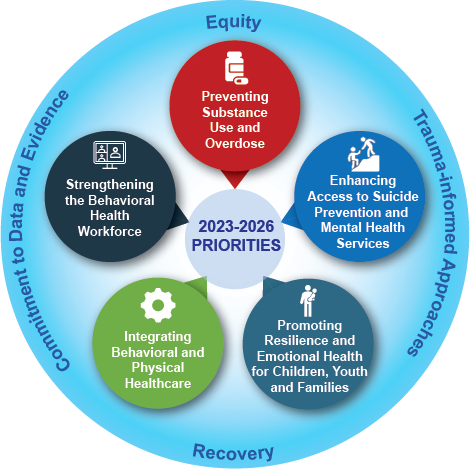 The Future We Envision
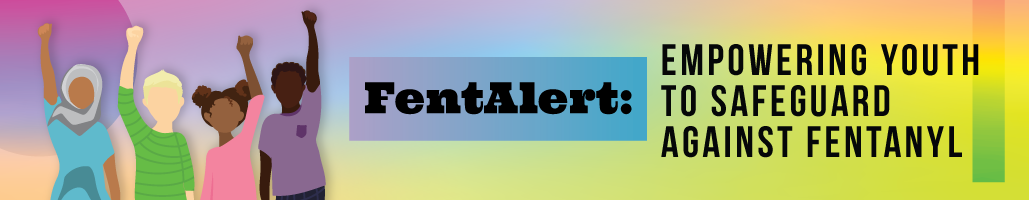 CSAP’s Vision
A future where individuals, families, and communities are healthy and thriving

CSAP’s Mission
Provides leadership and collaborates across sectors to advance prevention across the lifespan. 
We aim to: 
Prevent substance use initiation
Prevent progression of substance use
Prevent and reduce harms associated with substance use

How We Do It
Through use of data, prevention science, communication, collaboration and strategic program investments
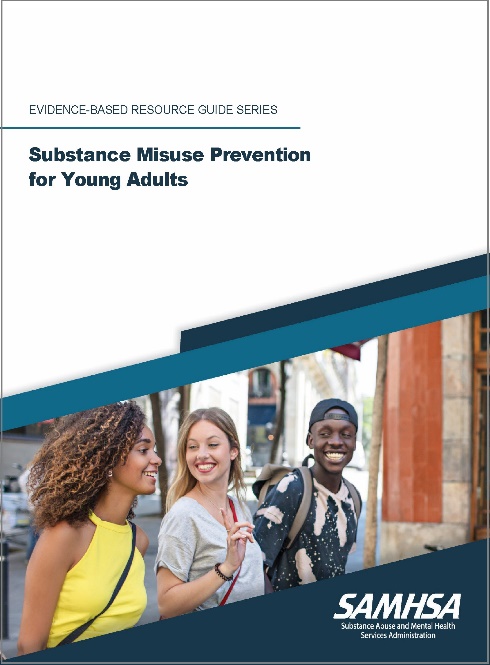 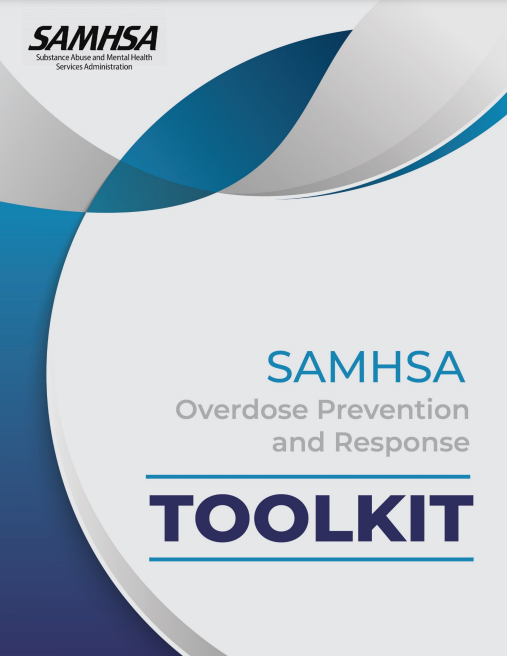 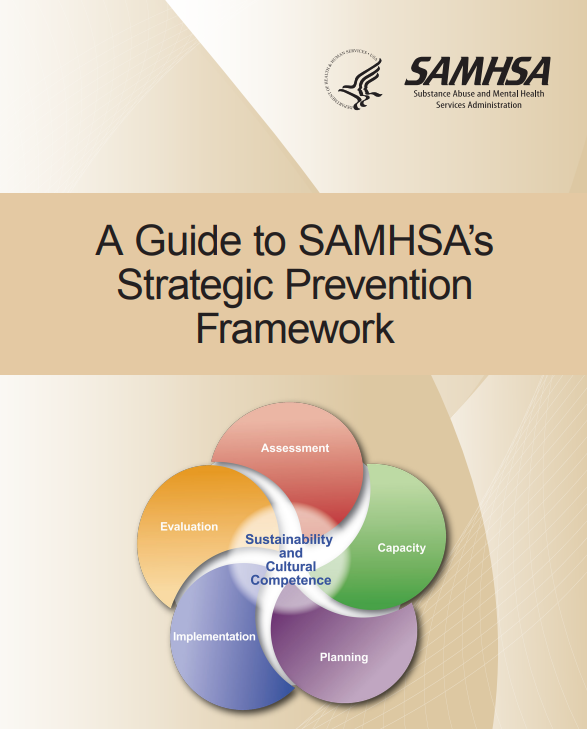 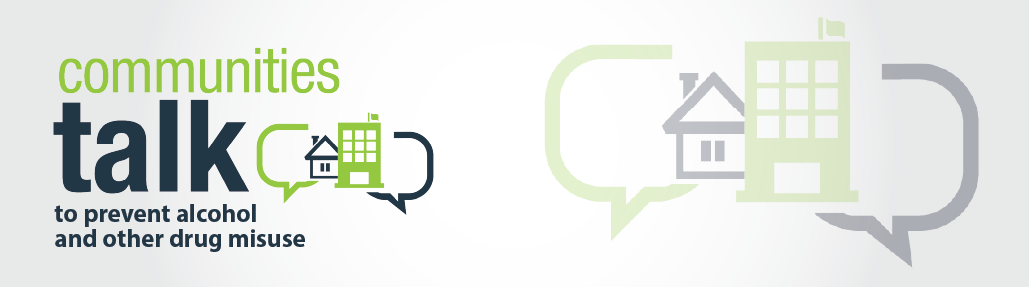 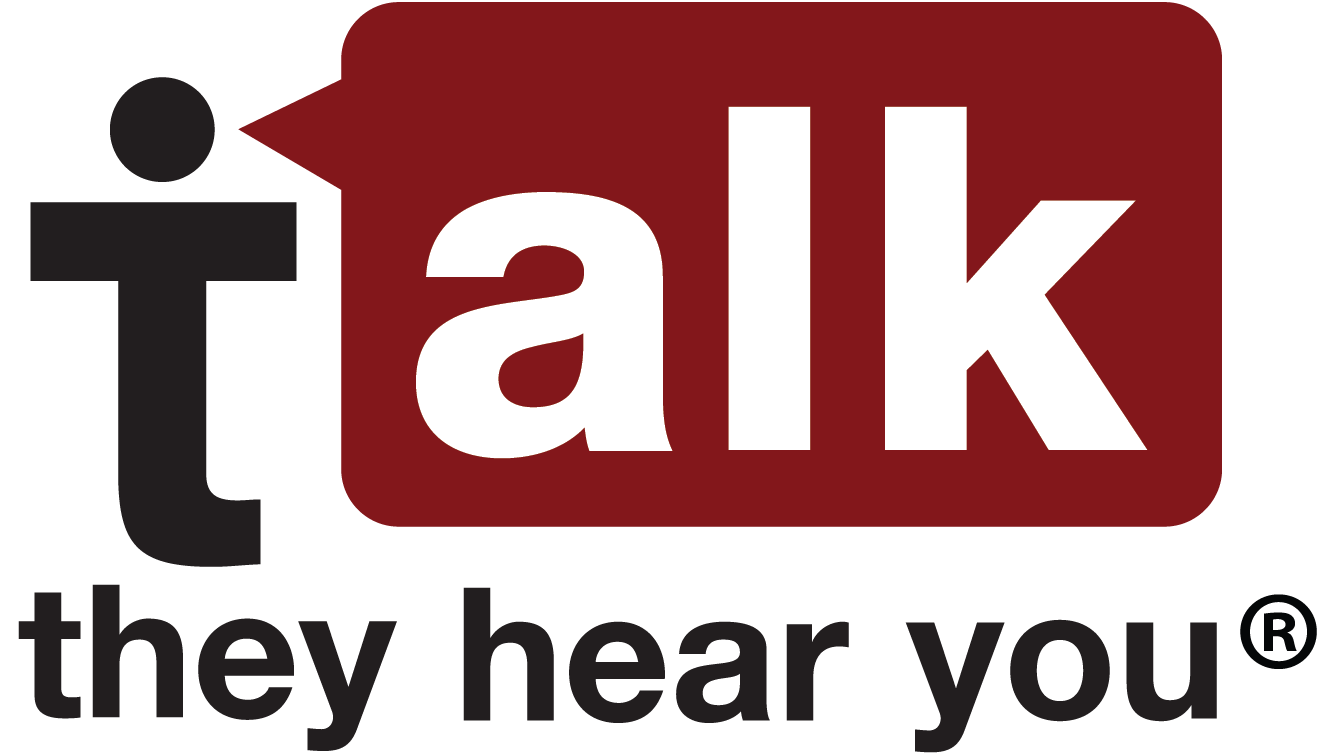 Analyzing and Disseminating Information on the Latest Data, Trends, and What Works in Prevention
Building Prevention Capacity at the National, State, Tribal, Territorial, and Local Levels
CSAP Strategic Priorities and Guiding Principles
Guiding Principles
Data-Driven 
Innovative
Community Informed
Grounded in Cultural Humility
Focused on Health Equity
Inclusive of Social Determinants of Health
Raising Awareness and Catalyzing Prevention Action
Advancing Prevention through Strategic Collaborations and Partnerships
Substance Use Among Youth – Setting the Stage
Youth substance use rates heading in right direction
Yet, overdose deaths among youth continue to go up – driven by proliferation of fake pills and toxic, unpredictable illicit drug market
1 in 12 deaths among 12-17 year-olds 
1 in 5 deaths among 18-24 year-olds
Disparities in patterns of use and harms depending on sociodemographics
Need a holistic approach to address range of risk and protective factors long-term while also addressing acute issues of increasing overdose risk
Alcohol – down 44% since 2004; down 16% since 2019
Any illicit drug – down 26% since 2004; down 27% since 2019
Cannabis – down 24% since 2004; down 29% since 2019
Any illicit drug other than cannabis – down 59% since 2004; down 38% since 2019
Prevention Isn’t Just for Youth
Initiation Age
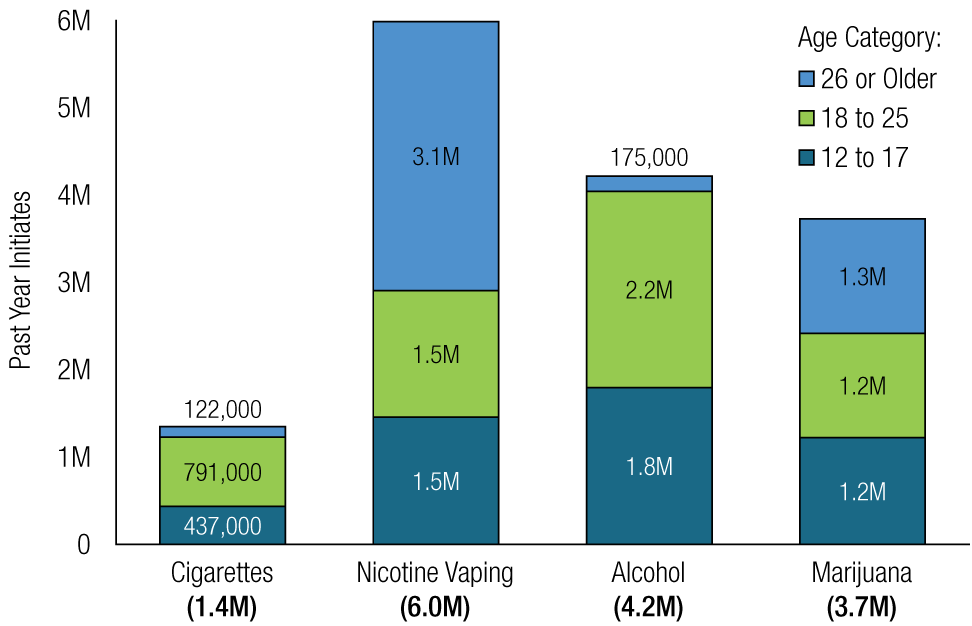 SOURCES: 2022 NSDUH
Prevention Opportunities Across the Spectrum
Acute Overdose Prevention
Foundational Prevention Programming
SOURCES: 2022 NSDUH ; SUDORS Dashboard: Fatal Overdose Data | Drug Overdose | CDC Injury Center
Substance Use Risk Factors – Socioecological Model
Individual
Community
Societal
Relationship
Lack of community connectedness and supports
Community norms favorable toward alcohol and drugs
Violence in schools or community
Availability and costs of drugs and alcohol
Poverty
Lack of economic and educational opportunities
Inadequate housing
Disinvestment
Discrimination 
Social norms
Laws and policy environment
Substance use in the family and home
Parental mental health challenges
Family conflict, abuse, or neglect
Parents who favorably view or approve of substance use
Lack of family connectedness
Genetic factors
Initiating substance use early
Low risk perception of use
Peers who use substances
Perception that use of substances among peers is high
Emotional distress or aggressiveness that starts early and is persistent
Mental health challenges
Moving Upstream to Get Ahead of Substance Use Challenges
Individual
Relationship
School/Community
Society
Adverse Childhood Experiences
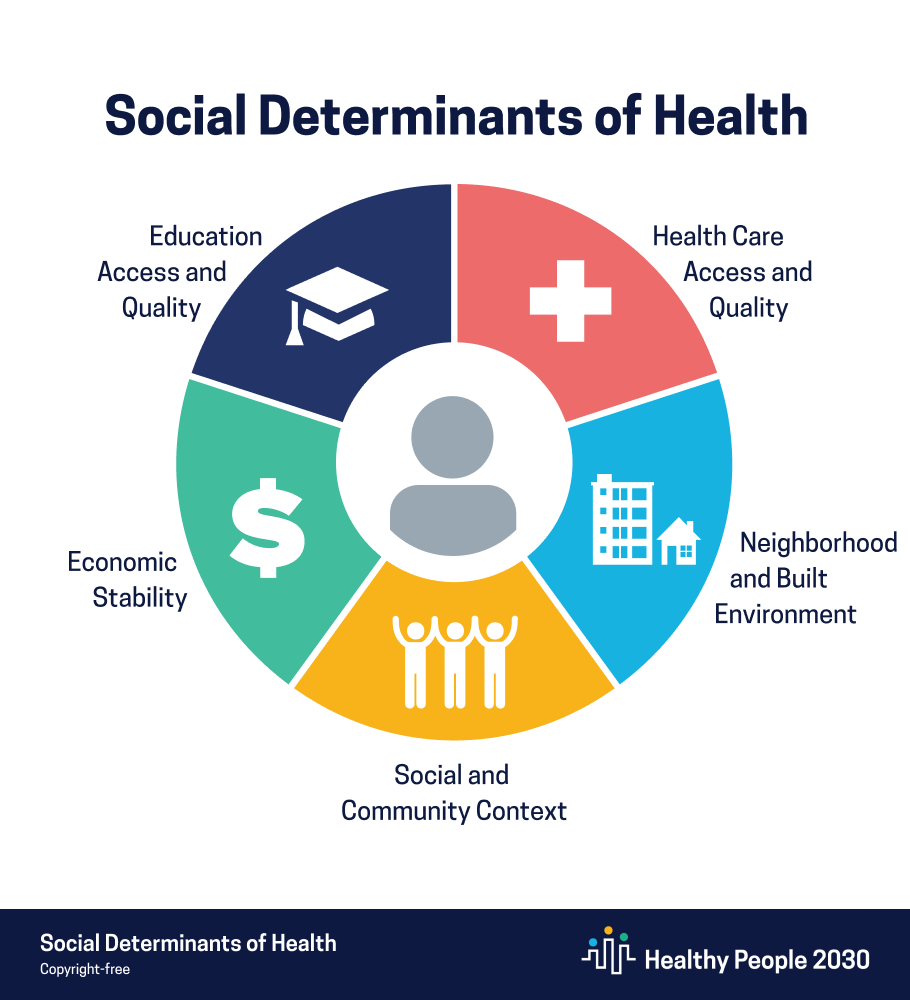 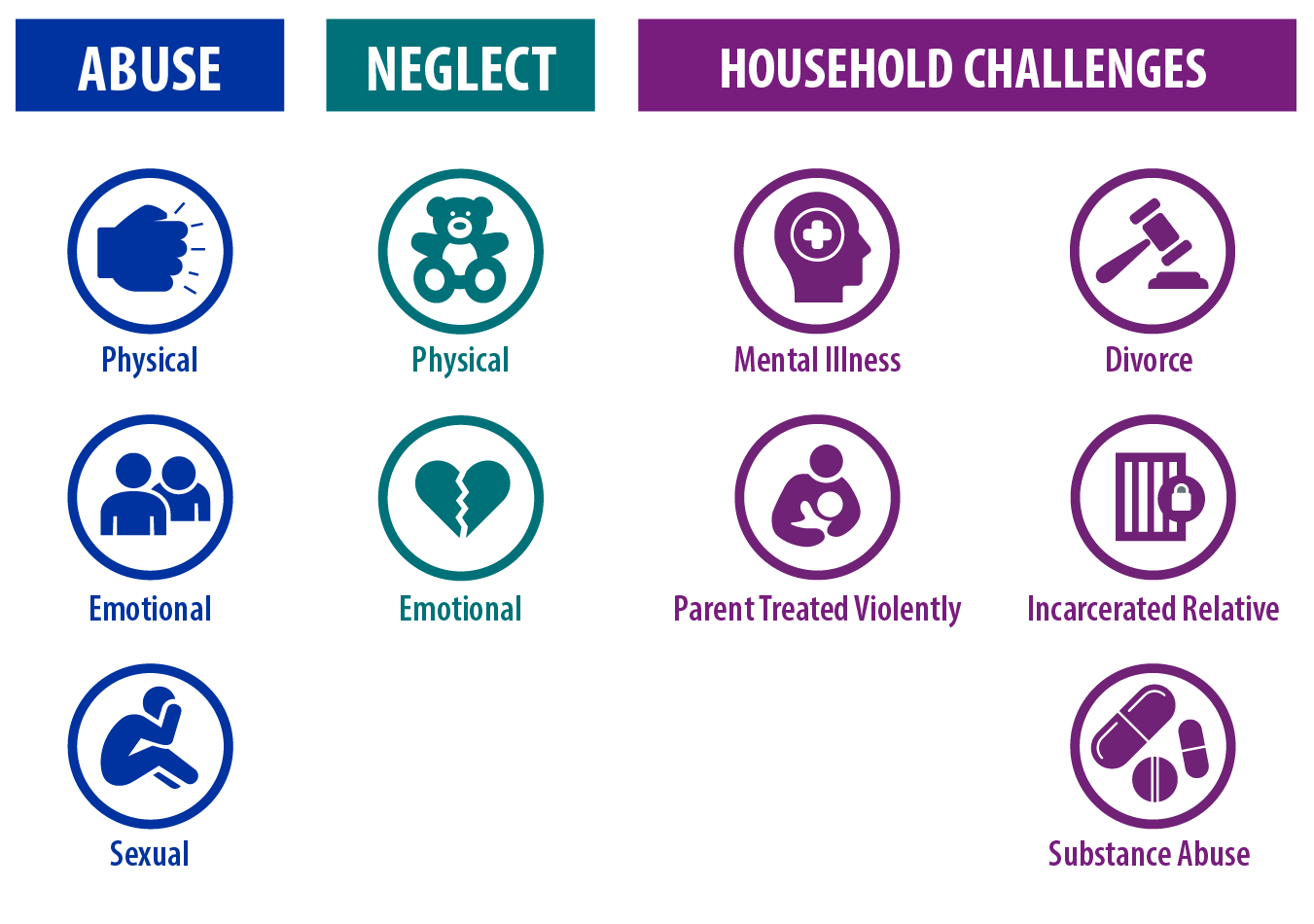 Social-Ecological Model
[Speaker Notes: Chris]
ACEs and Risk for Substance Use
Number of Categories of ACEs
Research shows ACEs increase risk for:
Rx opioid misuse, illicit opioid use, opioid use disorder, opioid injection 
Cocaine and amphetamine use and use disorder
Earlier age of initiation of substances
Source: Felitti, Vincent J., et al. American journal of preventive medicine 14.4 (1998): 245-258.
[Speaker Notes: Chris]
ACEs and Poor Mental Health
Source: Anderson et al., MMWR, 2022
[Speaker Notes: Chris]
Social Determinants of Health and Substance Use
SDOHs have been directly associated with an increased risk of substance use and others are associated with increased rates of stress and anxiety, which can increase the likelihood of substance use
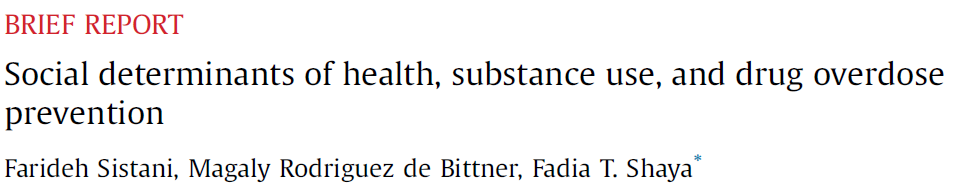 Greater community-level social vulnerability, violent crime, per capita income, access to health care, and access to the Internet were all associated with increased risk for drug overdose 
Having a lower housing vacancy rate was associated with lower risk for drug overdose
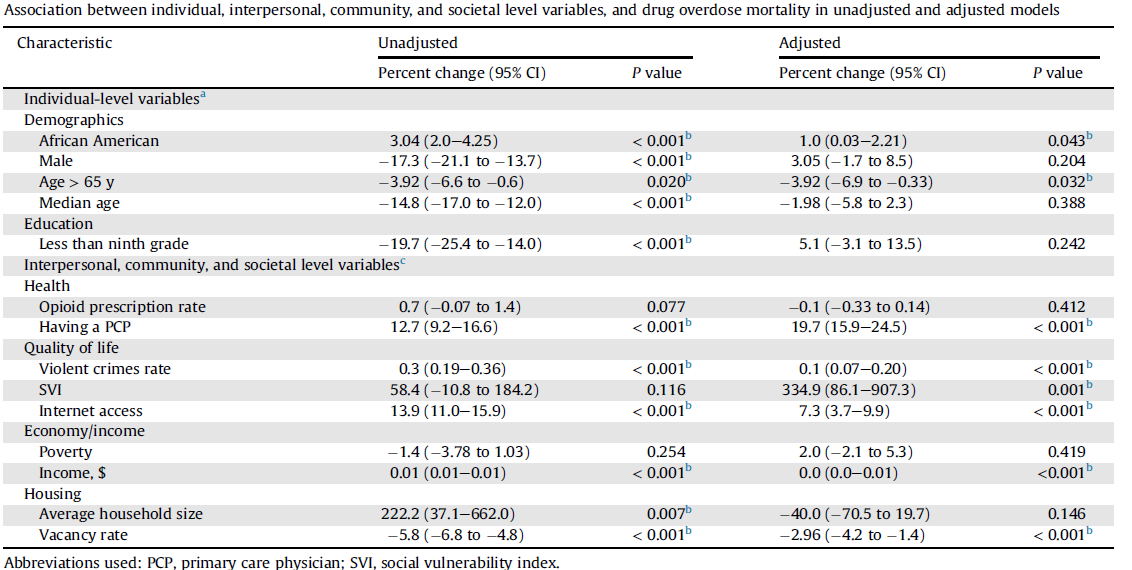 Neurodevelopment: Overlap in Trajectories
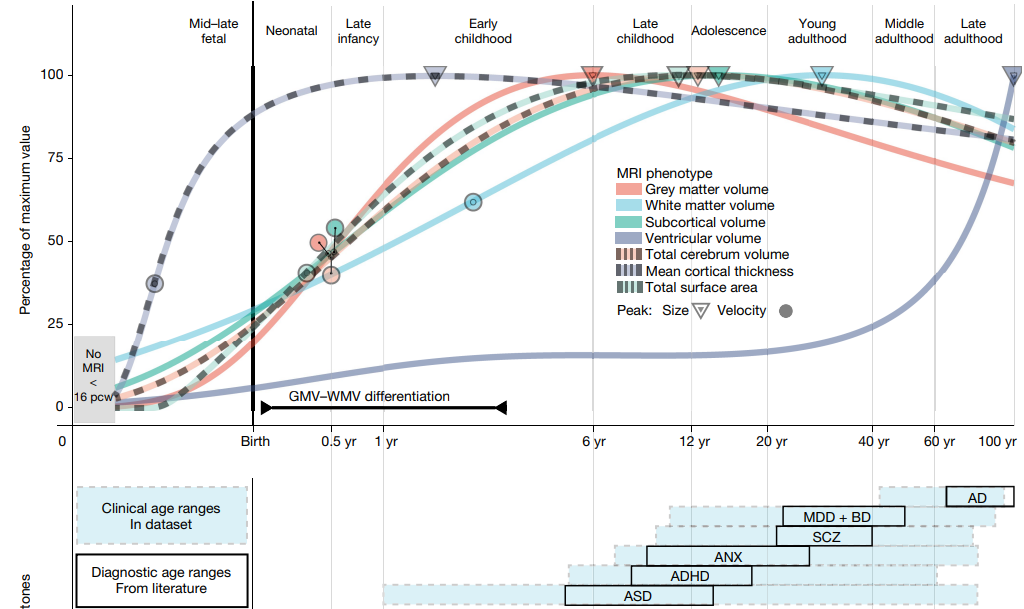 SUD
Bethlehem RAI et al., (2022) Brain charts for the human lifespan. Nature. 604(7906):525-533.
Prevention Policies, Programs, & Practices
Individual-Level Strategies
Risk Factors
Genetic factors
Initiating substance use early
Low risk perception of use
Peers who use substances
Perception that use of substances among peers is high
Early and persistent problem behavior
Mental health challenges
Prevention Strategies
Life-skills development
Problem solving skills
Conflict resolution
Strengthening resiliency and self-efficacy
Treatment for health and behavioral health conditions
Empowerment opportunities
Exposing youth to positive adult role models
Raising awareness about risks associated with substance use
Universal Skills-Based Prevention Program
28 public school districts randomized to intervention or control
Family focused intervention in 6th grade (SFP 10-14)
School-based intervention in 7th grade (Life Skills Training)
Examined changes in outcomes at age 19
Source: Spoth et al., 2017, Psychological Medicine
Relationship-Level Strategies
Risk Factors
Substance use in family or home
Parental mental health challenges
Family conflict, abuse, or neglect
Parents who favorably view or approve of substance use
Lack of family connectedness
Prevention Strategies
Healthy relationship skills programs
Creating opportunities for positive social involvement with family
Positive parenting skills programs
Strengthening parent-child relationship and communication
Addressing household challenges that contribute to stress and other risk factors
Treatment for parental/caregiver substance use, mental health challenges
Long-term Impacts of Home Visitation Program
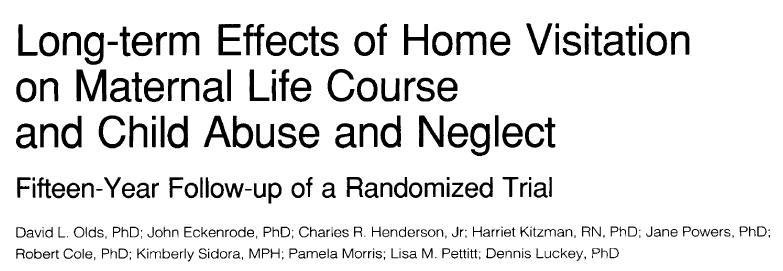 During the 15-year period after index birth, women in the program had reduced rates of verified reports of child abuse
Among women from low-SES households, exposure to the program resulted in fewer subsequent childbirths, months receiving government assistance, behavioral impairments from substance use, arrests, convictions, and number of days jailed. 
Among children of women exposed to the program, at the age of 12 years this group reported fewer days of cigarette, alcohol and marijuana use, and were less likely to have internalizing disorders
Academic outcomes were also improved.
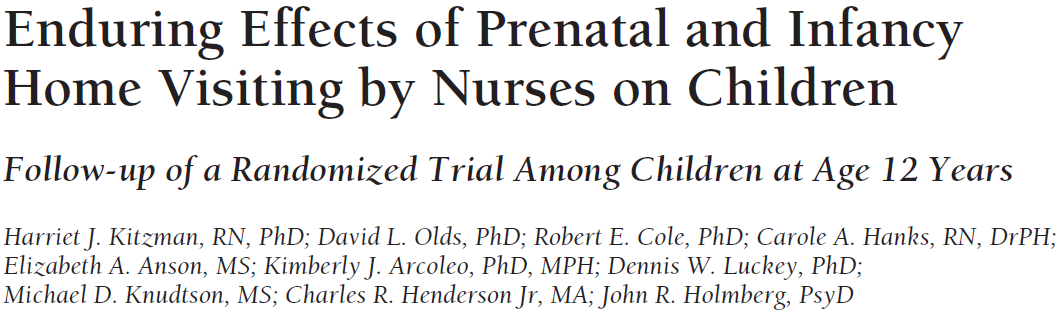 School and Community-Level Strategies
Risk Factors
Lack of school, community connectedness and supports
Community norms favorable towards alcohol and drugs
Violence in schools or community
Availability and costs of drugs and alcohol 
Lack of commitment to school
Poverty
Prevention Strategies
Creating opportunities for positive social involvement with school and community
Creating positive and supportive school environments
Supporting community norms about substance use risk
Raising awareness at the community level about substance use and impacts on communities
Promoting help-seeking 
Combatting stigma
Environmental design and built environment
Clinical practice and access to healthcare
Regulating Alcohol Outlet Density
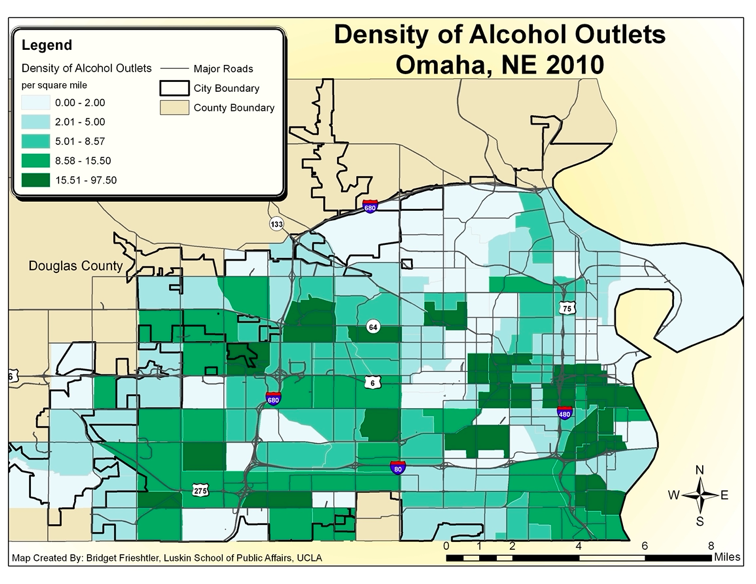 Refers to the concentration of retail alcohol outlets within an area
Higher alcohol outlet density is associated with increased alcohol consumption and related harms (e.g., violent crime)
Examples: monitoring liquor licenses granted in challenged areas of community; working with local leaders to encourage safe and healthy operational standards for outlets
Society-level Strategies
Risk Factors
Lack of economic and educational opportunities
Inadequate housing
Disinvestment
Discrimination
High rates of transition or instability
Prevention Strategies
Economic, education, and housing policies
Improving access to education, including early childcare to ensure a strong start for kids
Policy environment, including access and availability of substances 
Environmental strategies
SNAP Benefits and Substance Use
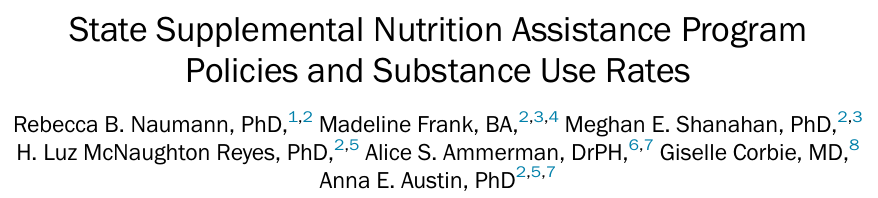 https://www.ajpmonline.org/action/showPdf?pii=S0749-3797%2823%2900435-X
Results showed that state adoption of policies that expanded Supplemental Nutrition Assistance Program (SNAP) eligibility were associated with lower rates of Alcohol Use Disorder, Opioid Misuse, Illicit Drug Use Disorder, and Substance Use Disorder overall
Rates were lower in states that both opted out of the federal felony drug disqualification and adopted at least one broad-based categorical eligibility (BBCE) policy compared to states that did not expand SNAP eligibility through either policy option.
CSAP Prevention Programs & Resources
SAMHSA’s Prevention Grant Programs
Opioid Prevention discretionary programs
Strategic Prevention Framework for Prescription Drugs (SPF-Rx) 
Grants to Prevent Prescription Drug/Opioid Overdose Related Deaths 
First Responders (FR-CARA) 
Improving Access to Overdose Treatment (OD-Tx)
State formula funding for Prevention
Substance Use Prevention, Treatment, and Recovery Services (SUPTRS) Block Grant. 
Synar Program (youth tobacco use prevention)
State & community discretionary primary prevention programs
Strategic Prevention Framework – Partnerships for Success (PFS) 
STOP Act Program (Sober Truth on Preventing Underage Drinking)
Harm Reduction Grant Program
HIV discretionary program 
HIV Prevention Navigator Program for Racial and Ethnic Minorities (MAI)
Tribal discretionary funding
Tribal Behavioral Health (Native Connections)
SAMHSA’s Prevention Technical Assistance Capacity
Prevention Technology Transfer Centers: Provides accessible technical assistance to the prevention field;  coordinates with the ATTCs
Strategic Prevention Technical Assistance Center: Provides direct technical assistance to CSAP grantees (SUPTRS BG, PFS, STOP Act, SPF Rx, FR CARA, PDO, ODTA)
Tribal Technical Assistance Center: Provides TA to tribal entities
Native Connections Technical Assistance Center: Provides TA to Native Connections Grantees
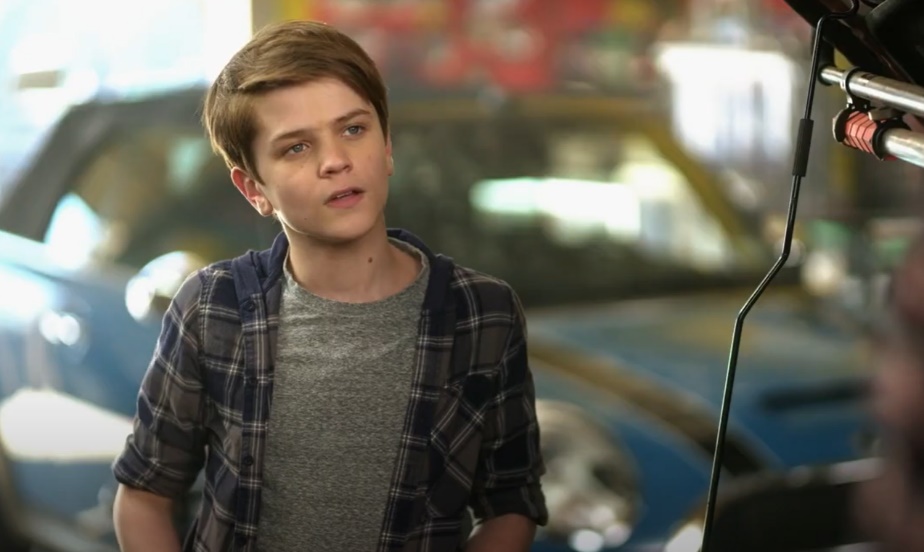 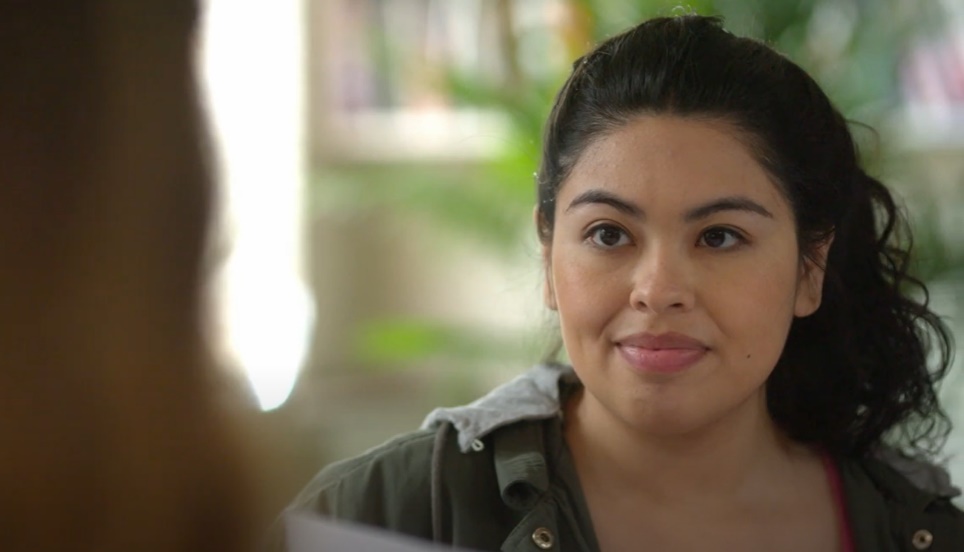 TALK. THEY HEAR YOU. CAMPAIGN UPDATES
National Adult Oriented Campaign
GET INFORMED.  BE PREPARED.  TAKE ACTION.
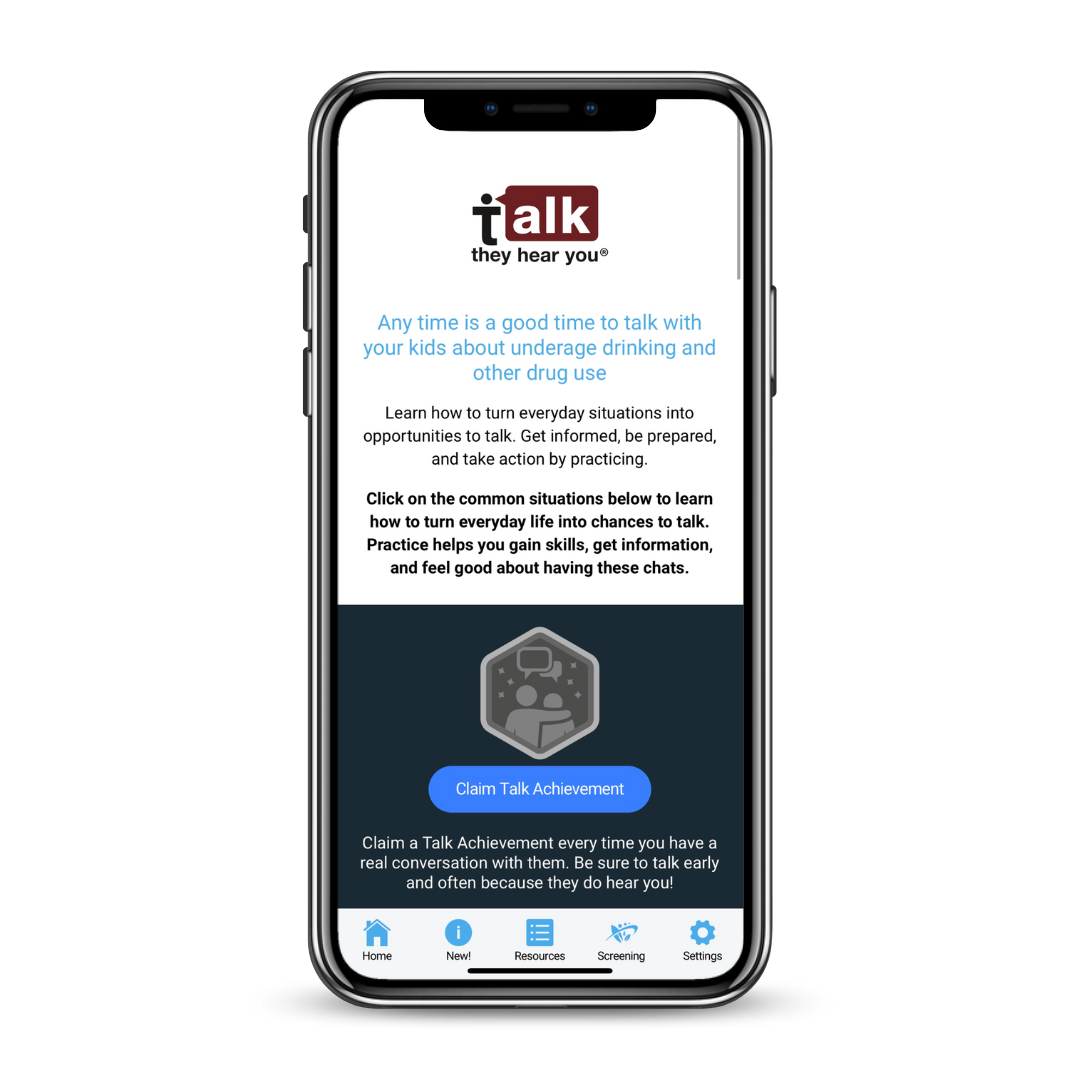 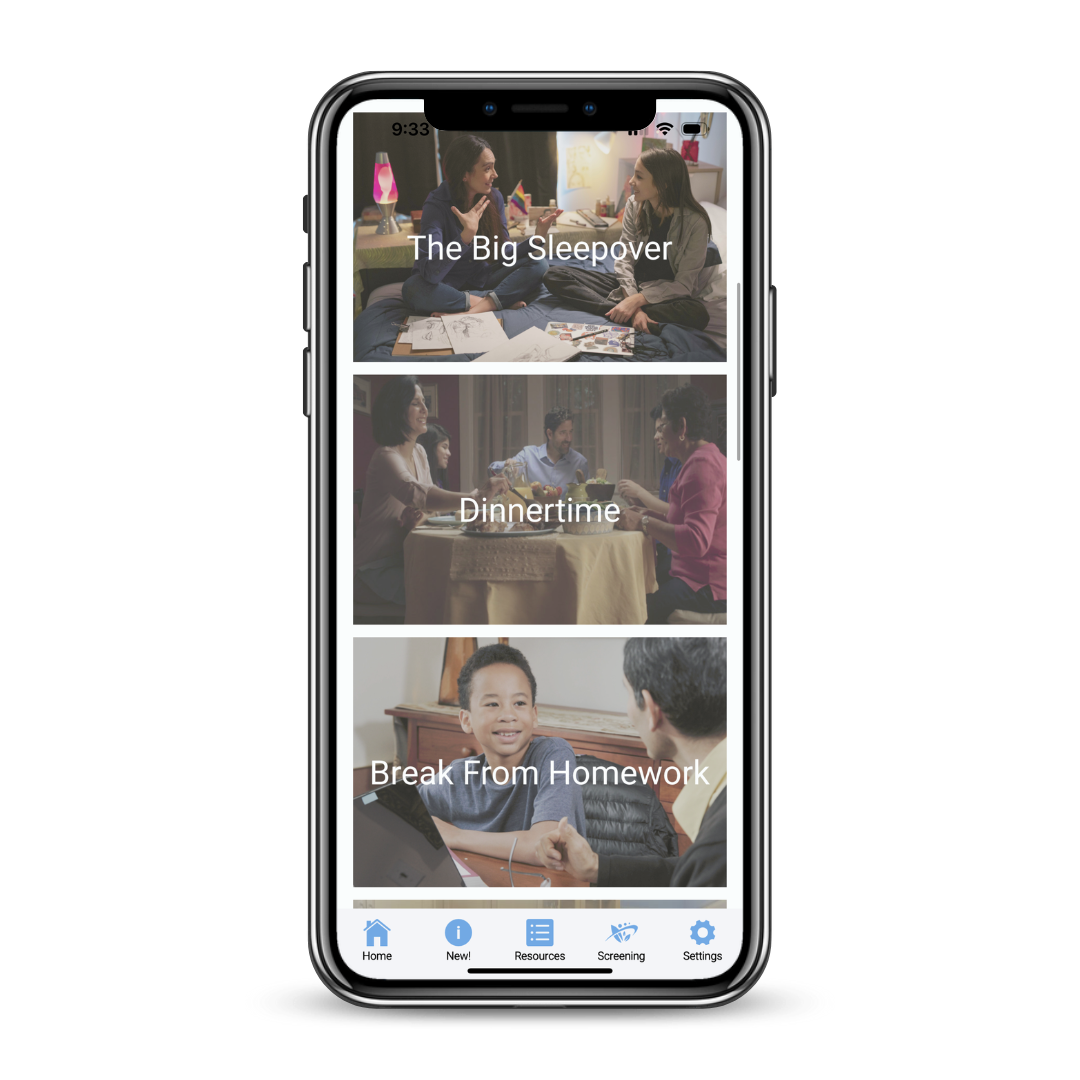 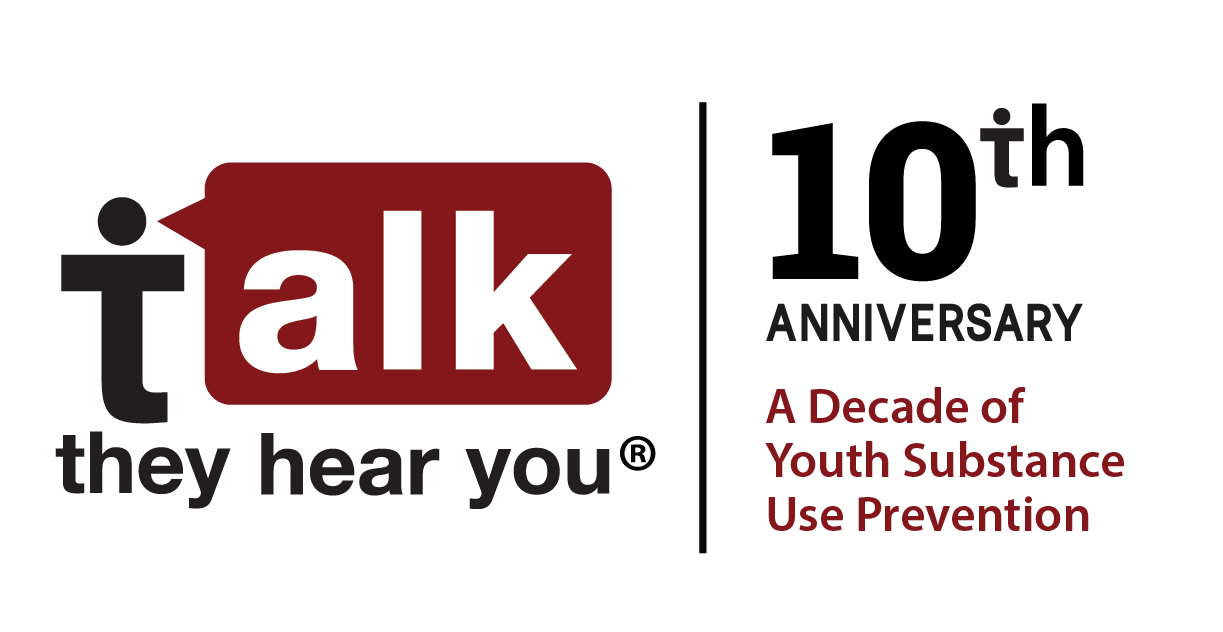 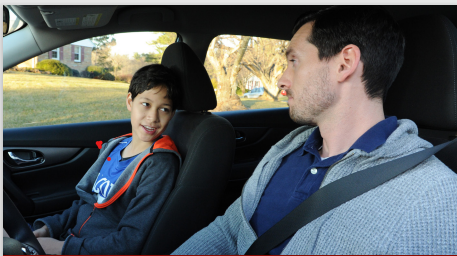 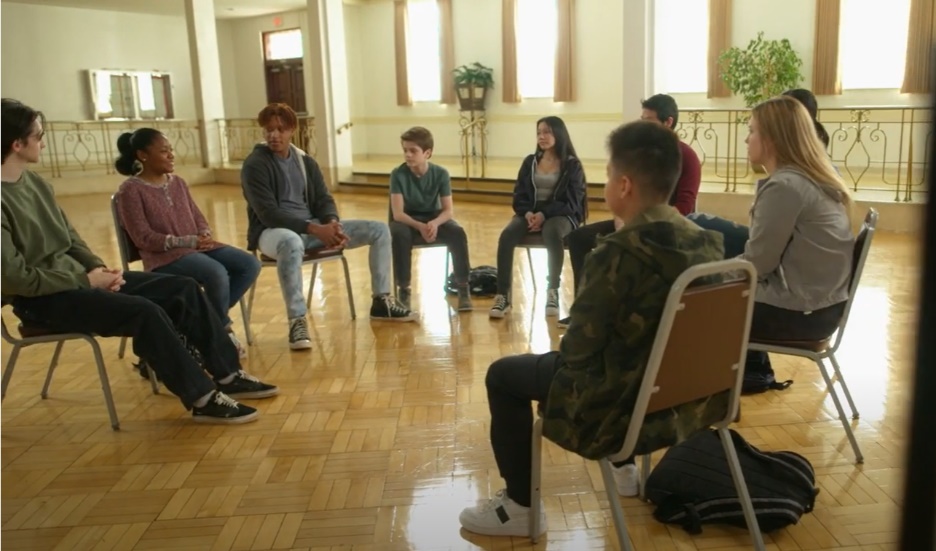 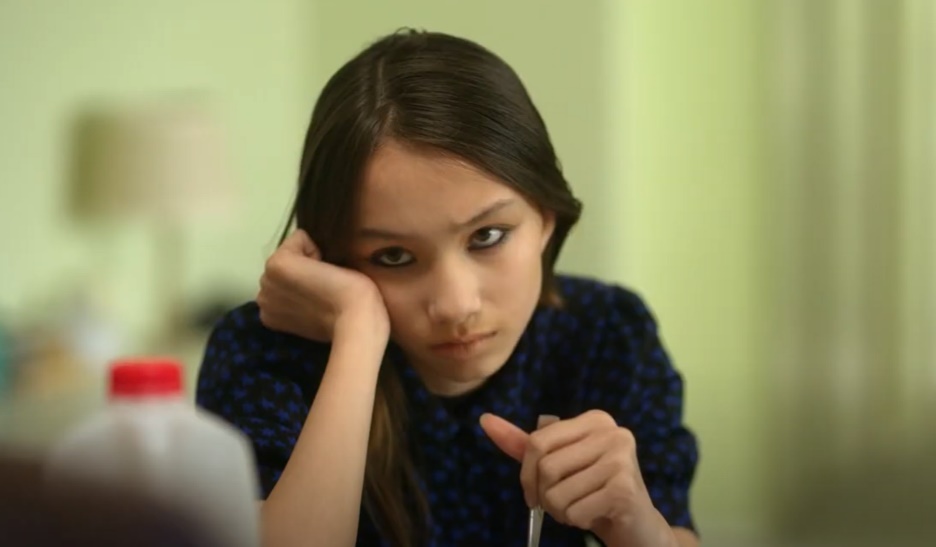 DISCUSSION STARTER VIDEOS
"This Life for Us" Product Suite
TTHY 10TH ANNIVERSARY
“COMMUNITIES THAT CARE”
MOBILE APP
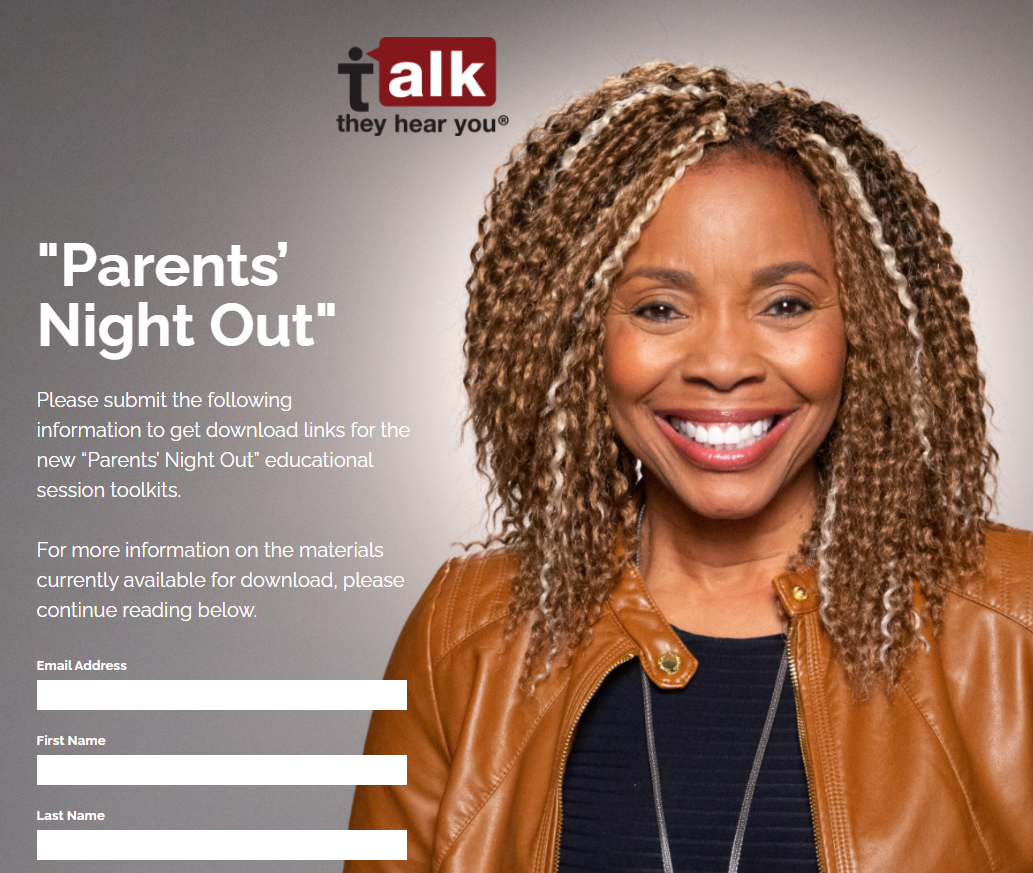 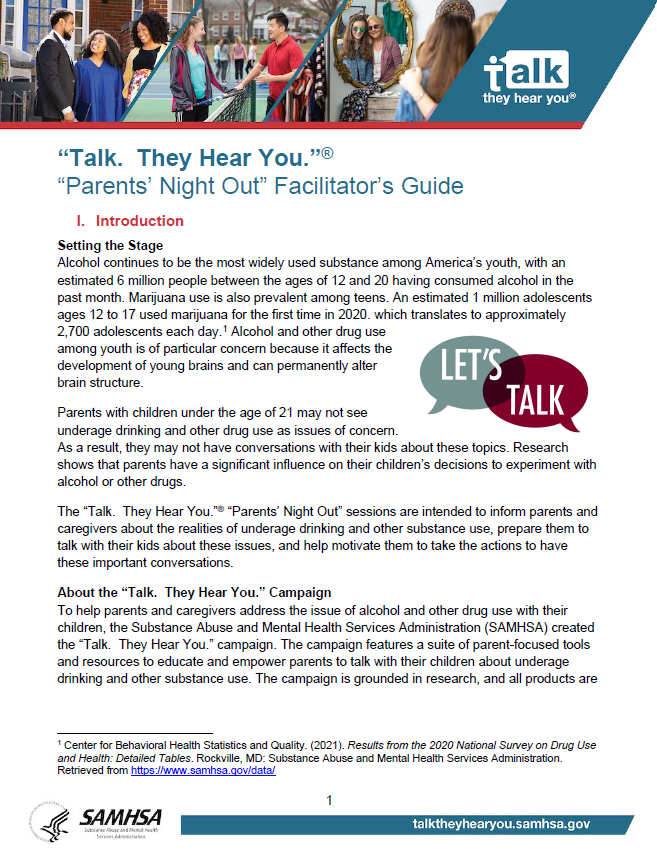 STRENGTHEN PARENT AWARENESS, RAPPORT, COMMUNICATIONS (SPARC)
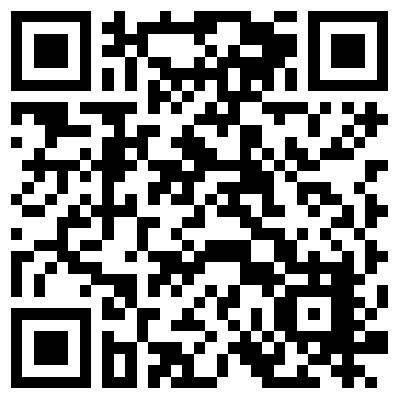 PARENTS’ NIGHT OUT
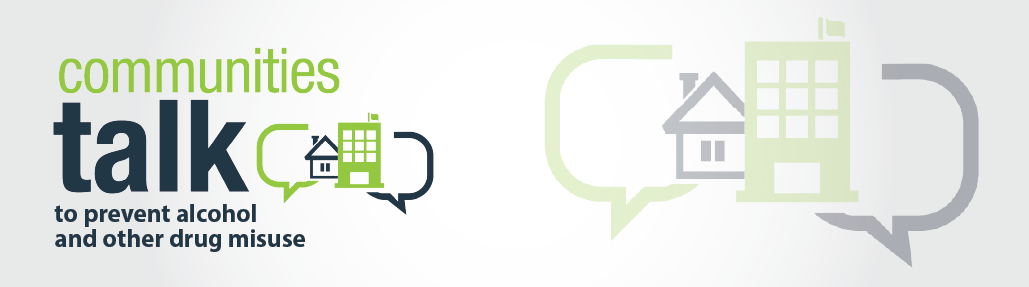 $750 planning stipends to support community-held events
Request invitation from Info@StopAlcoholAbuse.net. 
Check the activity planning FAQs at www.StopAlcoholAbuse.gov/communitiestalk/
Community activities featured on the Find an Activity map.
Shared Communities Talk Success Stories are featured on the Communities Talk website!
New Resources:  Screening as a Prevention Strategy
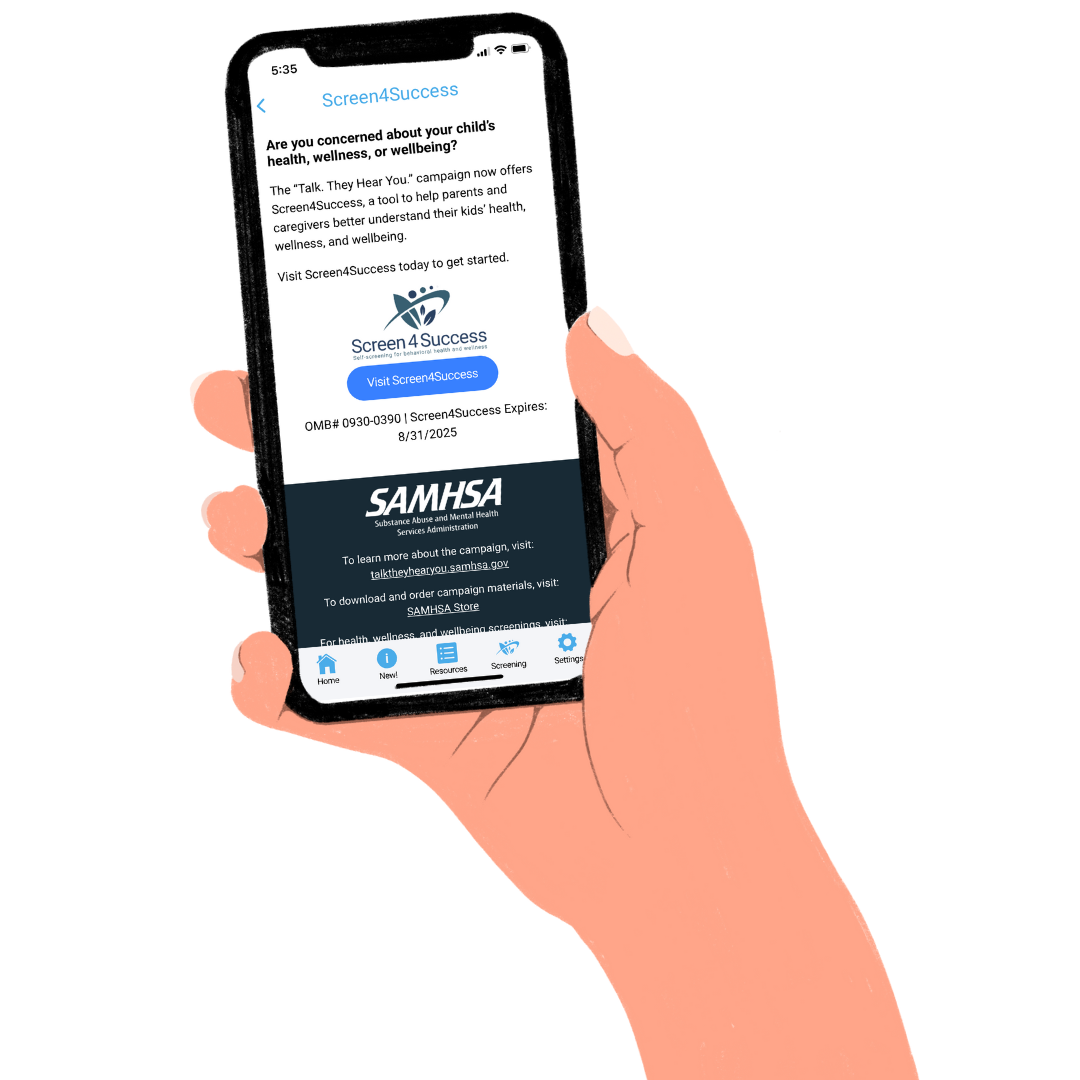 Live Now!
Phase 1:
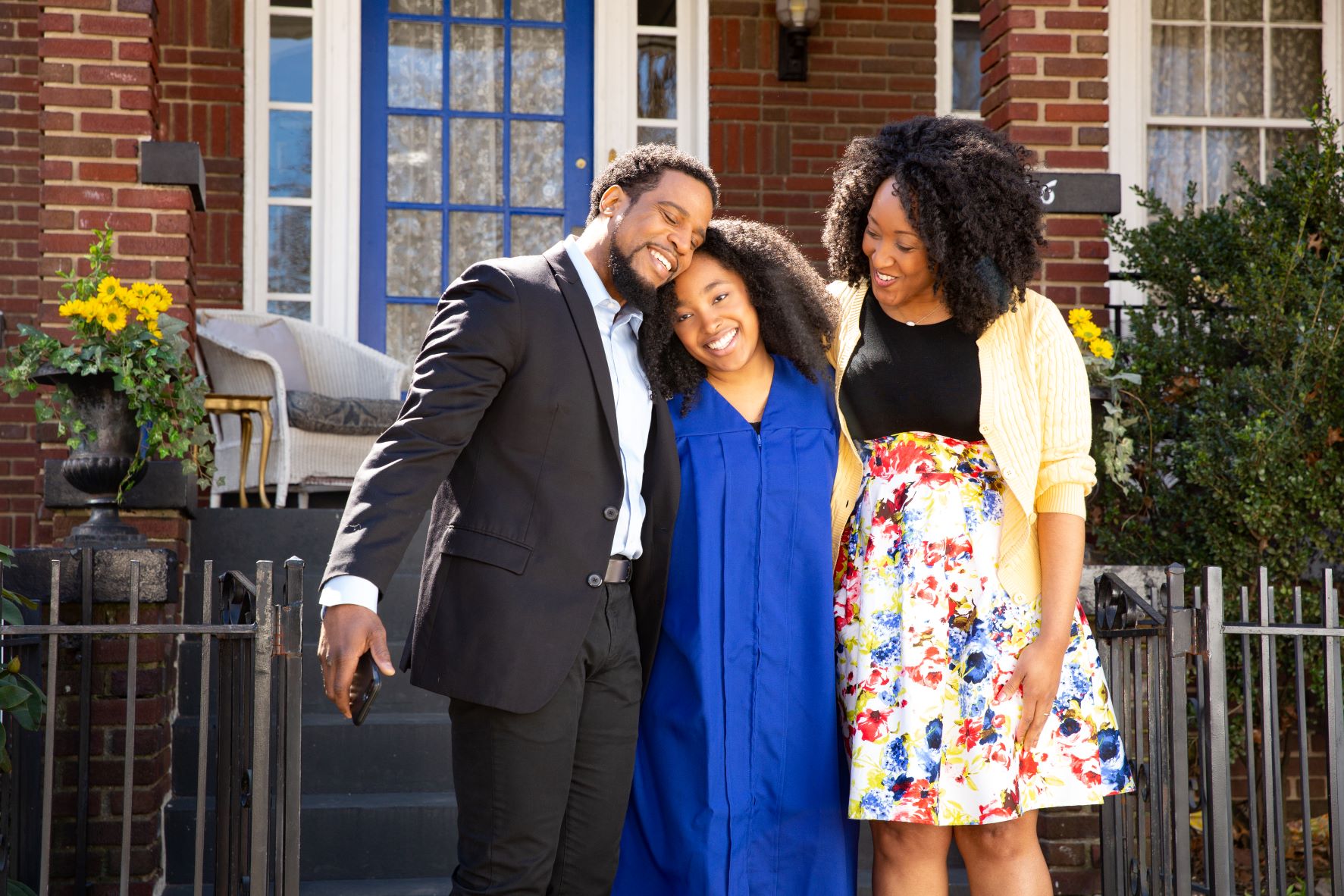 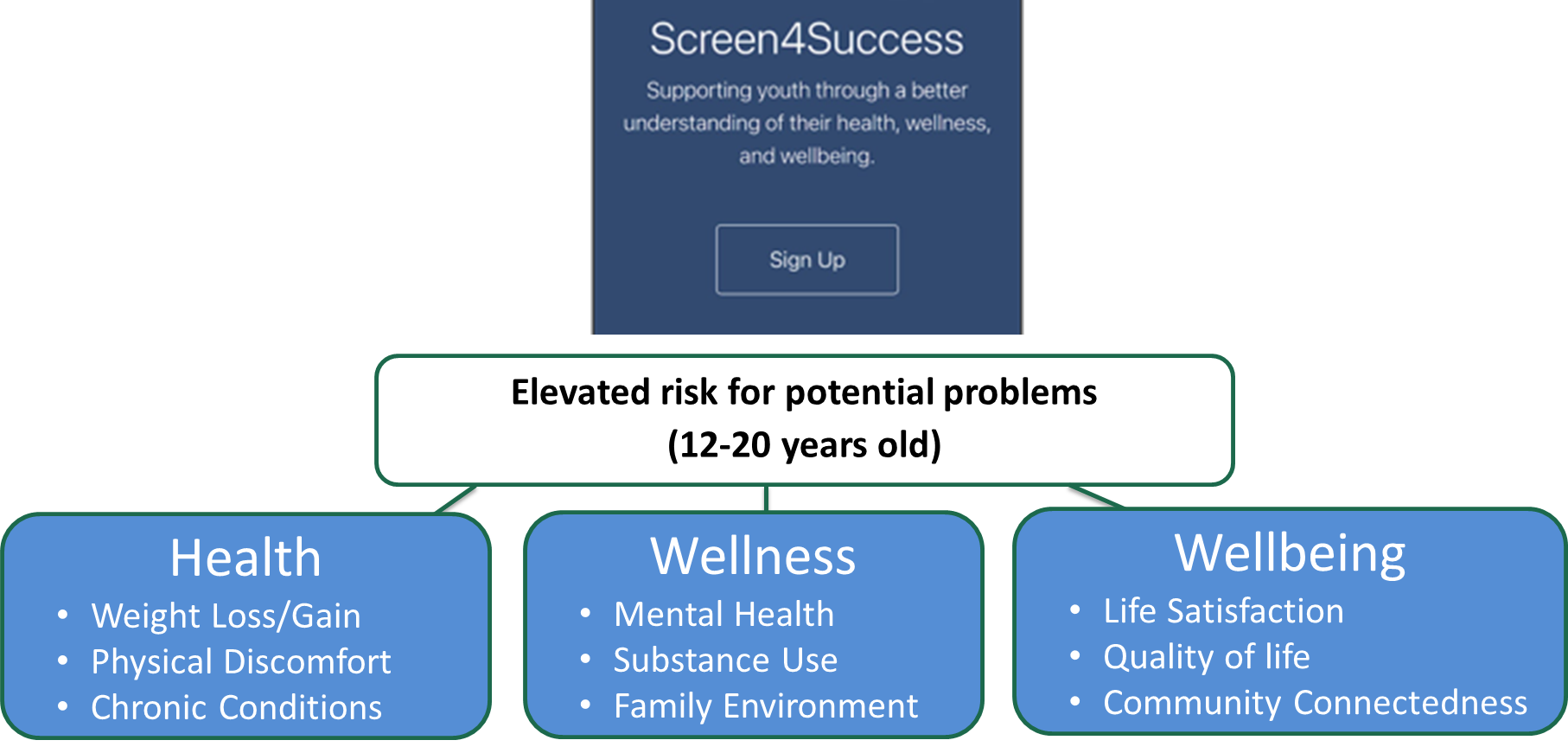 Personal Implementation (Parents & Caregivers)
Summer 2024!
Phase 2:
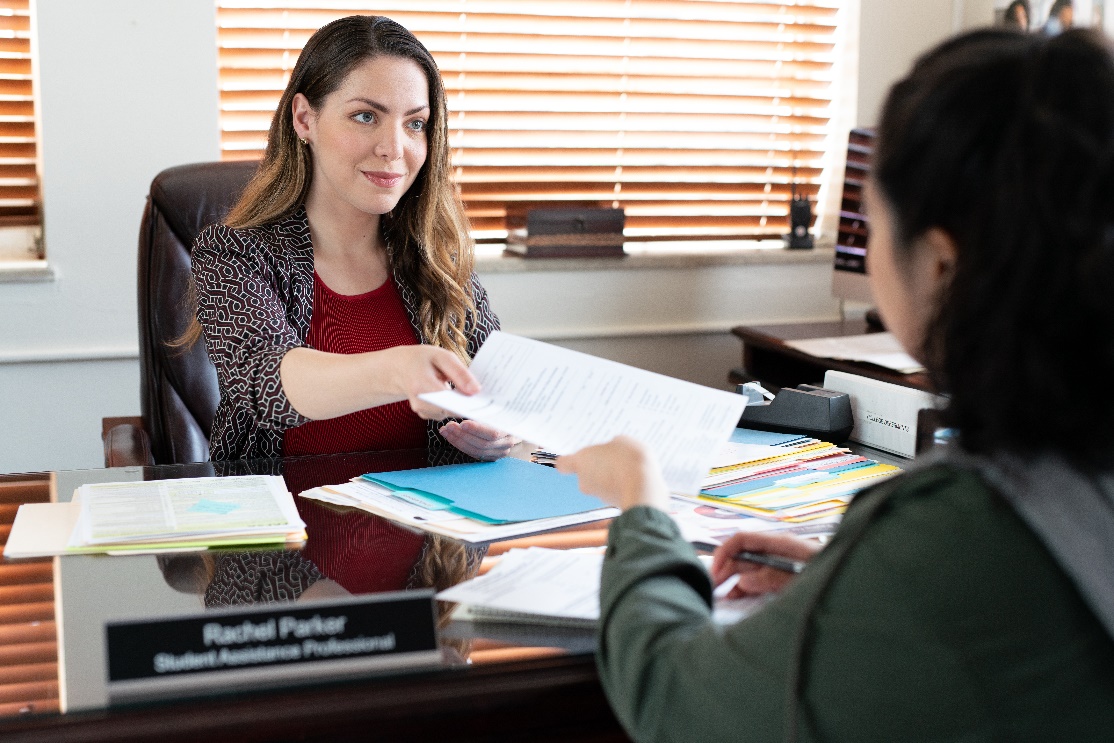 Professional Implementation (Organizations & Entities)
www.samhsa.gov/talk-they-hear-you/screen4success
‹#›
Harm Reduction Framework
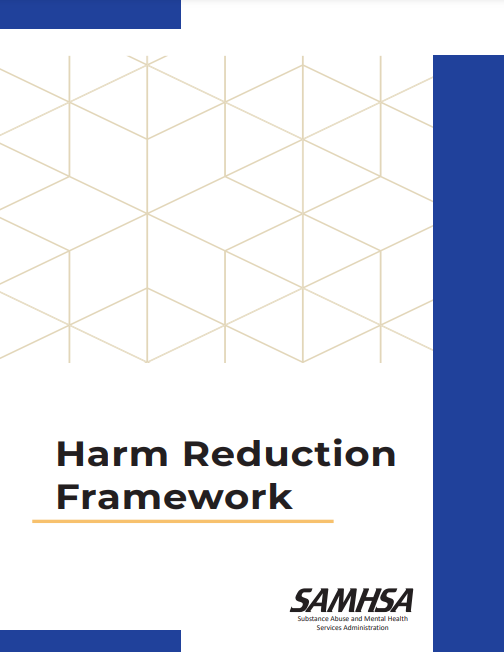 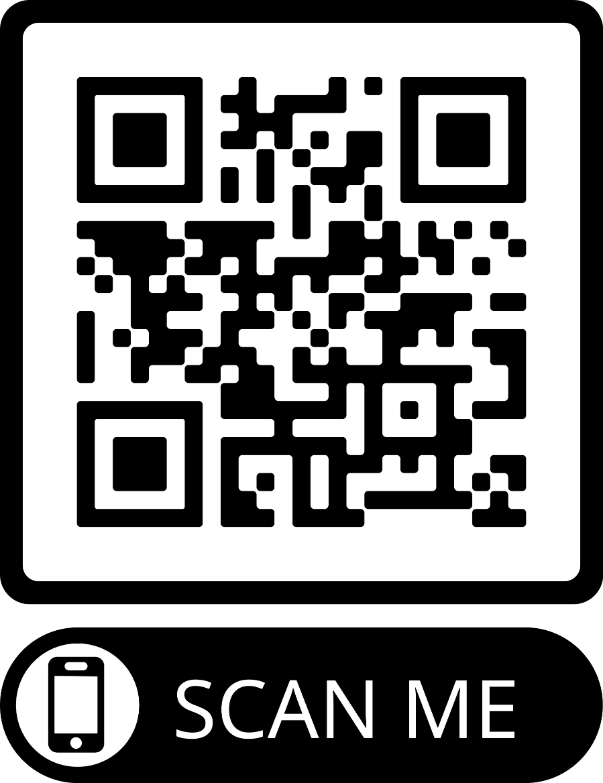 First document to comprehensively outline harm reduction and its role within HHS
Provides a roadmap of best practices, principles, and pillars that anyone can apply to their work.
Will inform SAMHSA’s harm reduction activities moving forward, as well as related policies, programs, and practices
SAMHSA Overdose Prevention and Response Toolkit
Updated to reflect latest overdose trends
Practical tips for preventing, recognizing, and responding to an overdose
Information on available opioid overdose reversal medications (OORM)
Information for specific audiences
People who use drugs
People who take prescription opioids
Practitioners and health systems
First Responders
Policy and systems considerations
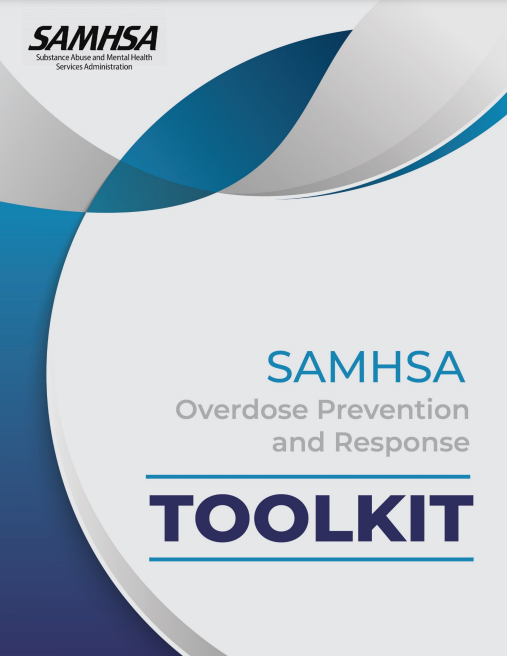 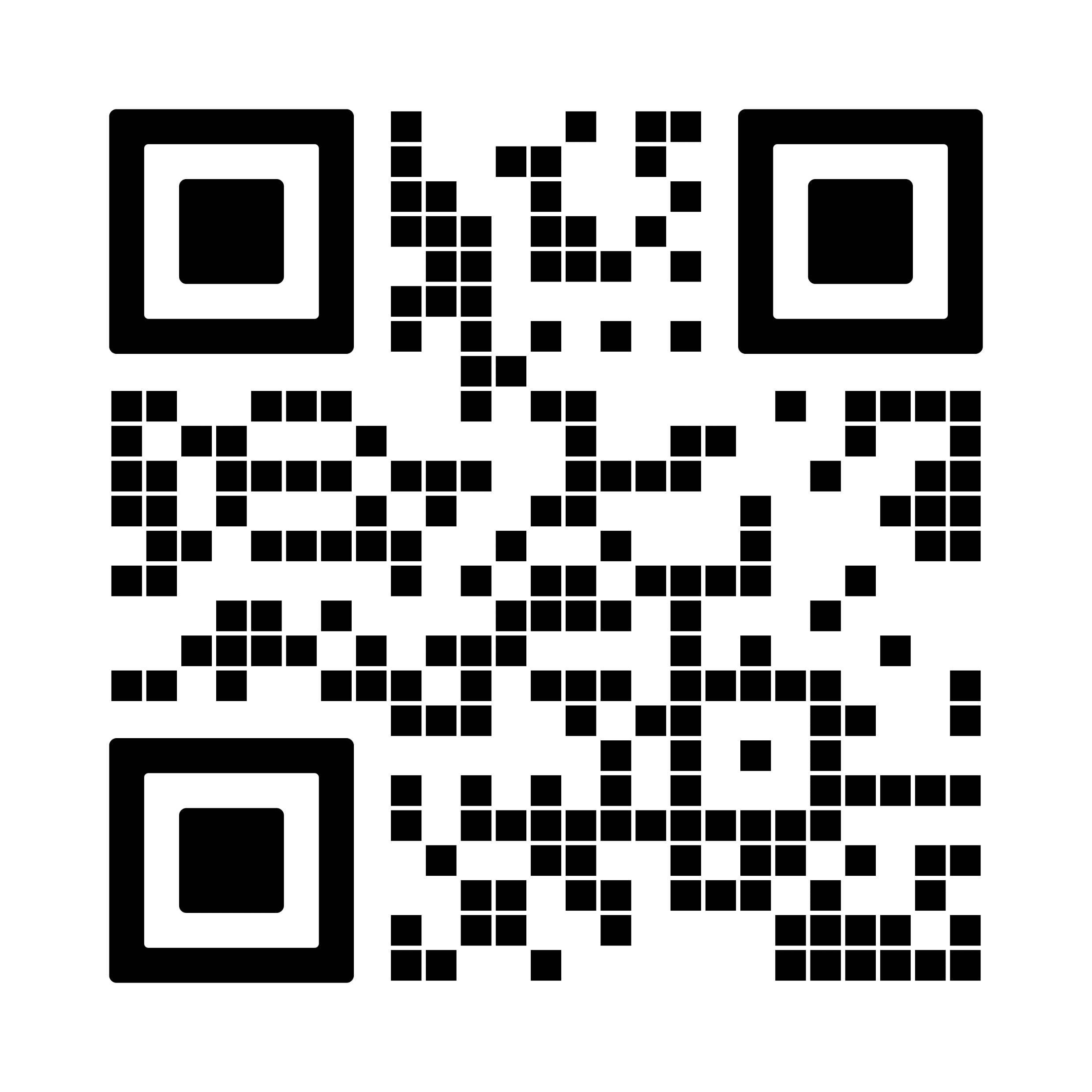 ‹#›
Overdose Prevention and Response Toolkit (Spanish Version) | SAMHSA Publications and Digital Products
Holistic Approach to Saturation
Naloxone saturation plans (SOR application)
 Learning Community
 Policy Academies
 Learning collaborative
Guidance to States
Collaborations with External Partners
Programmatic Funding
SOR/TOR
SUPTRS
FR-CARA, PDO, ODTA
Harm Reduction
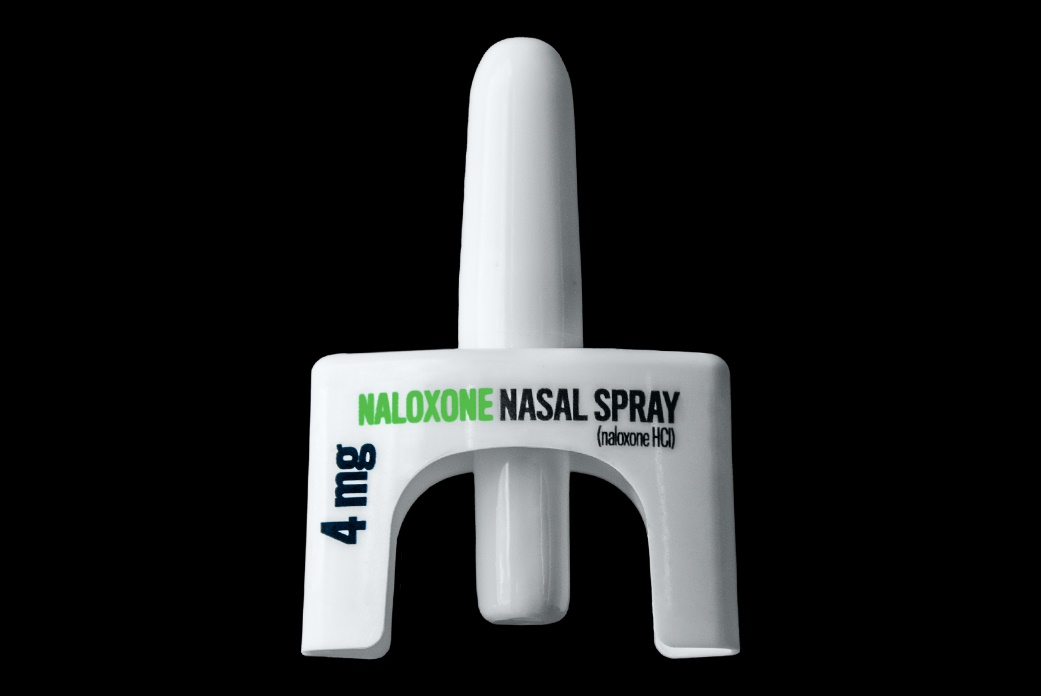 Youth Empowerment and Engagement
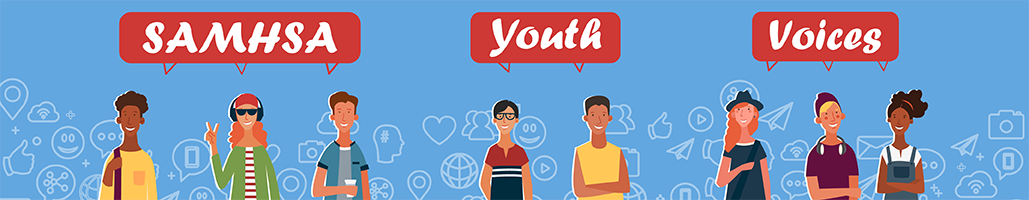 Voices of Youth: FY2024 Strategic Partnerships 
Communities Talk to Prevent Alcohol and Other Drug Use
Community Anti-Drug Coalitions of America (CADCA) 
HOSA – Future Health Professionals
4-H – Positive Youth Development, Mentorship, and Education 
SAMHSA’s Youth Summit, Fall 2024
https://www.samhsa.gov/prevention-week/voices-of-youth
A Comprehensive Path Forward to Meet the Moment
Data-driven and nimble incorporating the changing substance landscape
Centered in the voices and experiences of community(ies) being served
Holistic and Comprehensive – Addressing Spectrum of Risk & Protective Factors
Individual
Relationship
Community
Societal
Evidence-based policies, programs and practices as well as integrating practice-based evidence and community-defined evidence 
Evaluating, innovating, and continuing to build the knowledge of what works in communities 
Opportunity to broaden tent of partners
PREVENTION…
Supports parents, caregivers, & strengthens families
Increases exposure to positive role models & youth empowerment opportunities 
Supports healthy social & emotional development
Strengthens problem solving, conflict, & relationship skills
Expands evidence-based programs & policies across settings 
Prevents & addresses ACES & trauma
Addresses structural & social determinants of health
Improves the safety, stability, & livability of community environments
Thank You!
SAMHSA’s mission is to lead public health and service delivery efforts that promote mental health, prevent substance misuse, and provide treatments and supports to foster recovery while ensuring equitable access and better outcomes.
Grant Opportunities
www.samhsa.gov/grants 
www.grants.gov/web/grants 

988 Suicide and Crisis Lifeline Toolkit 
www.samhsa.gov/find-help/988/partner-toolkit
@samhsagov @samhsa_leader
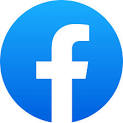 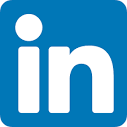 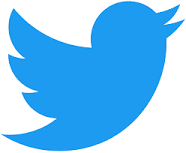 /samhsa
/samhsa